By Devin Cheek
LeBron James
LeBron James was born
LeBron James was born in December 30, 1984
LeBron James
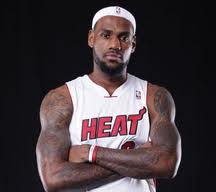 Hometown and family
He was born in Akron Ohio and has two sons, no brothers or sisters.
About LeBron James
He is the youngest person on his team. He scored 2000 team points. He had some hard times in his kid times.
LeBron James
How He changed our lives
He had a lot  of MVPs.